Proposed 8th Generation IEEE802.11 WLAN PHY:
Dynamic Polarization Spatial Multiplexing and Beamforming




Carlos A Rios
CEO, Terabit Wireless Internet LLC
Sep 12, 2023
Agenda
Proposed 8th Generation 802.11 WLAN
DPSMXBF Mathematical Model
Representative DPSMXBF AP
Representative DPSMXBF Client
2
Proposed 802.11Gen8 “DPSMXBF” WLAN
Specifications
Up to 32 IEEE802.11be RF spatial streams 
32x32 MIMO Spatial Multiplexing
32x32 MIMO Beamforming
5-7 GHz UNII Spectrum Operation
4096 QAM
320 MHz BW
92,224 Mbps peak AP Data Rate
2882 Mbps peak Client Data Rate
>2 km AP-Client Free-Space Range
3
Contemplated DPSMXBF WLAN Architecture
DPSMXBF AP
DPSMXBF CLIENT
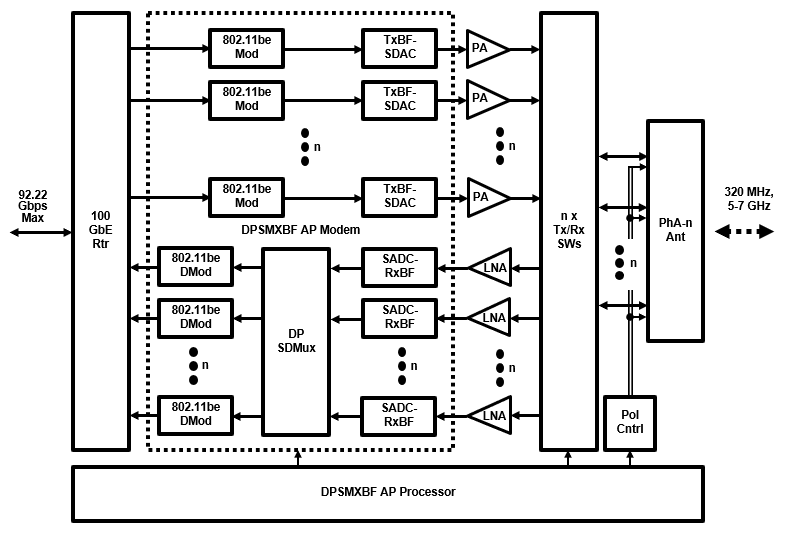 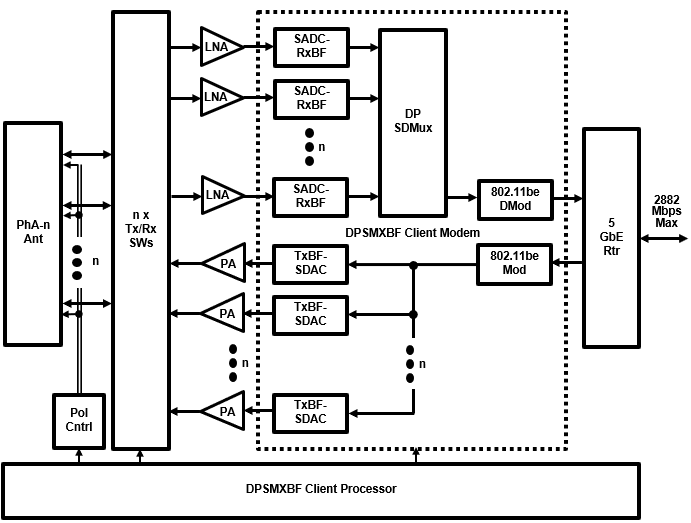 4
DPSMXBF Tutorial
Reciprocally Interference-Free Cochannel Propagation of Up to 32 WLAN Spatial Streams in the Terrestrial DLOS Channel 









Data “D” is modulated into “n” parallel RF spatial streams [S]
[S] is MIMO Tx and Rx beamformed and launched directionally across Terrestrial DLOS channel to arrive at the receiver SDMX as [S*], all represented by [H]
SDMX computes and applies the inverse transfer function [H-1] to [S*] in order to recover [S] (= [S’]). [S’] are then demodulated and aggregated back into D
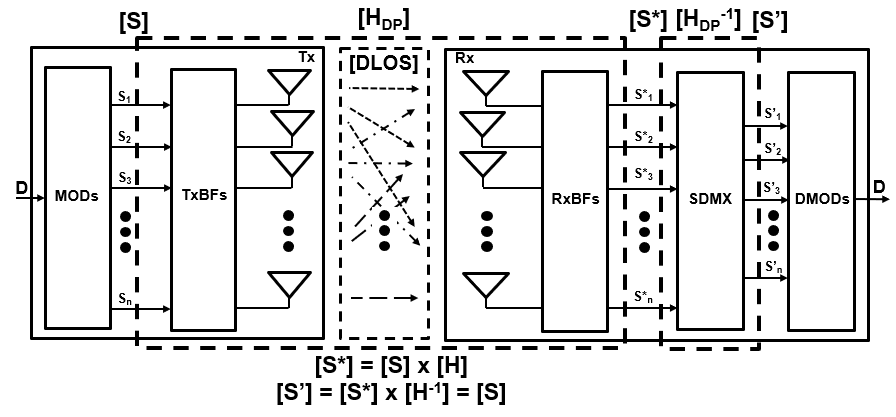 5
The DPSMXBF Spatial Multiplexer
[HDP]: DPSMXBF Propagation Channel










n Tx “DPA” antennas “Polarization Modulate” [S] IAW n distinct Walsh-m sequences
The DLOS channel aggregates and transports n pol-mod [S] onto n Rx DPAs
Rx DPAs pol-demod [S] aggregates with the same Walsh-n codes to yield [S*]
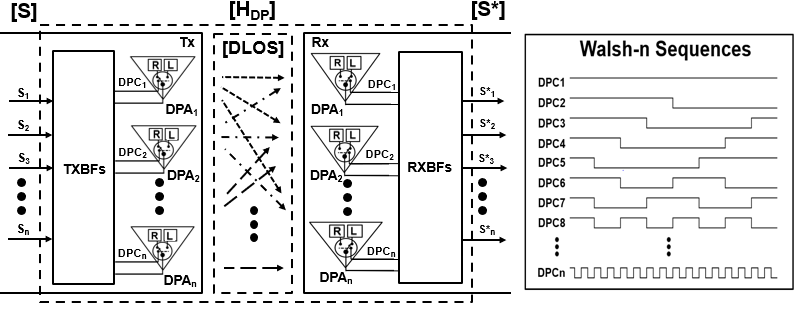 A2
RiosTek Confidential
[HDP] Operation
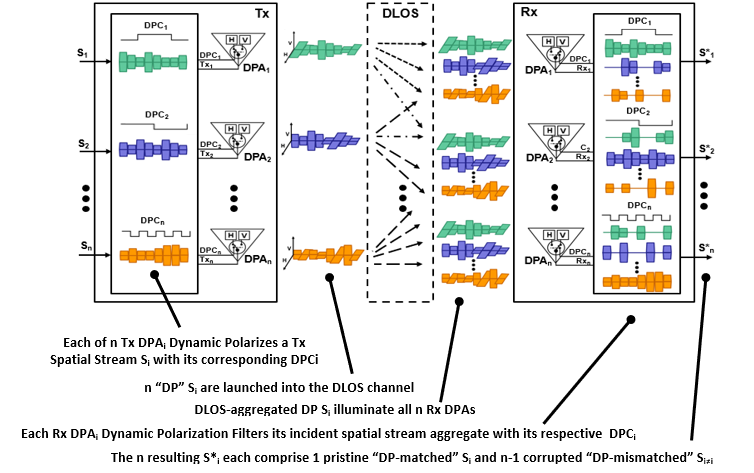 The one [HDP] output [S*] DP-matched Si component is clearly identical to the [HDP] input [S] Si component, so is represented by a “1” in the [HDP] matrix
The n-1 [S*] DP-mismatched Sj≠i  components comprise [S] Sj≠i components each missing constituent symbols, and are represented within [HDP] by a variable “rij” corresponding to the measured similarity (or correlation) between Si and S*j
A3
RiosTek Confidential
[HDP] Representation
At this point, the [HDP] transfer function matrix can be represented as follows:




rij  roughly equals the Si:S*j  Walsh sequences cross-correlation (i.e., always 50%) 
The rij are time-invariant, deterministic and uniform, a constant “r” close to 0.5000
The precise value of r corresponds to the cross-polarization isolation exhibited between the orthogonally polarized elements comprising the Rx DPA antennas
For example, commercial X-band antennas spec cross-pol isolation at -25dB typical









Which gives us the definitive
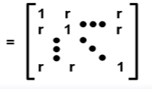 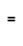 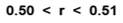 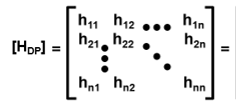 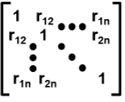 Polarization-matched Rx Sii symbols propagate 1.0000x
TxSi symbols
Ideal polarization-mismatched Rx Sj≠i symbols propagate 0.0000x
rij = 0.5000
6 GHz polarization-mismatched Rx Sj≠i symbols propagate 0.0032x
rij = 0.5016
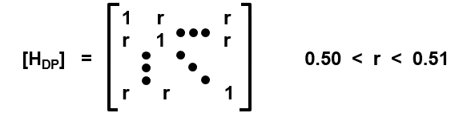 A4
RiosTek Confidential
Dynamic Polarization Summary
Finally, the comprehensive Dynamic Polarization MIMO Tx-Rx model:









DP spatial multiplexing polarization-decorrelates the Si into S*i per [S*] = [S] x [HDP] 
DP spatial demultiplexing matrix-inverts the deterministic, time-invariant and uniform [HDP] into a corresponding DT-IU [HDP-1] 
The SDMX operation [S’] = [S*] x [HDP-1] is equivalent to the n equations
S’i = s S*i – t Σ S*j≠i  for i, j = 1, 2, … n
IOW, faithfully reproducing the originally transmitted [S] comprises arithmetically manipulating the received [S*] n times, a trivial exercise even for very large n
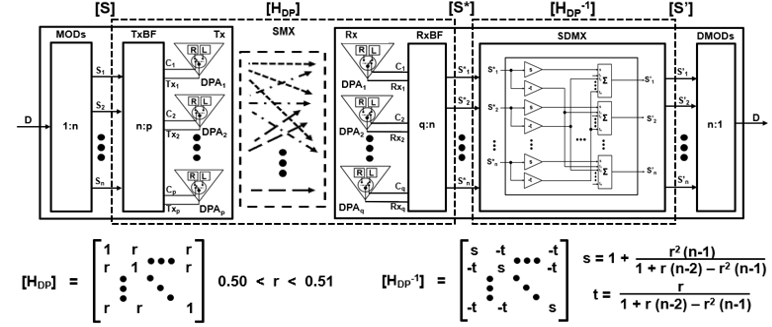 A5
RiosTek Confidential
TSI Technology Demonstrator
625 Mbps SISO/ 10 Gbps DP16 LEOSat Tx-Rx
Data Rate vs SNR Test Setup
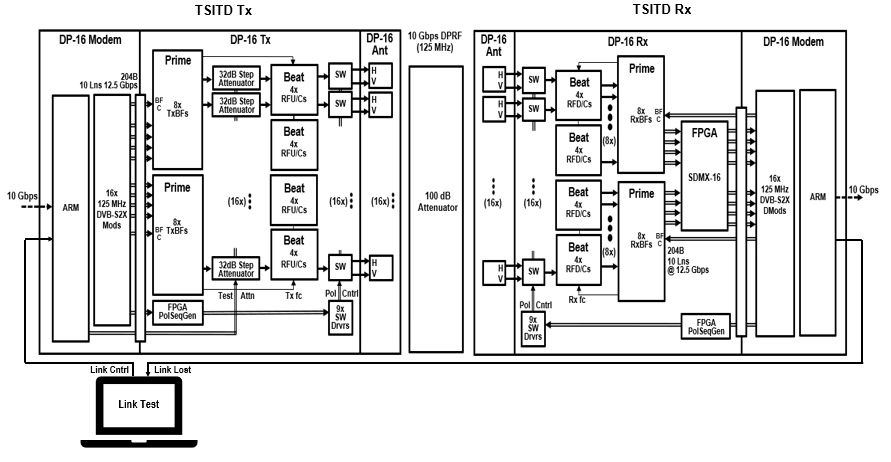 DPNW
Client
DPNW
Server
B1
RiosTek Confidential